Інтелектуальна 
гра
 “Поле чудес” 
на тему
           “Ми пишаємося вами”
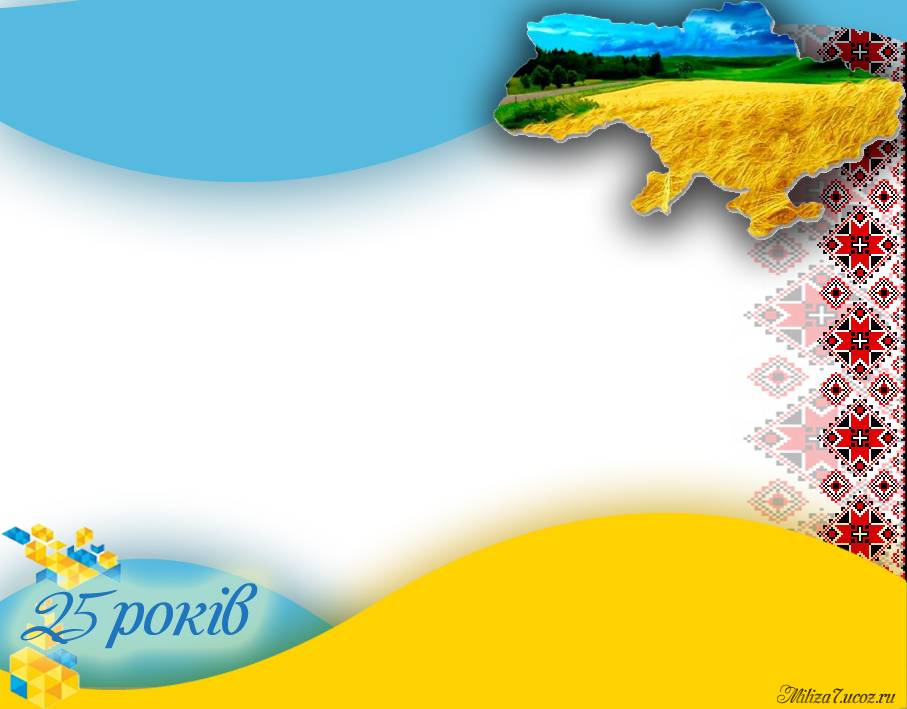 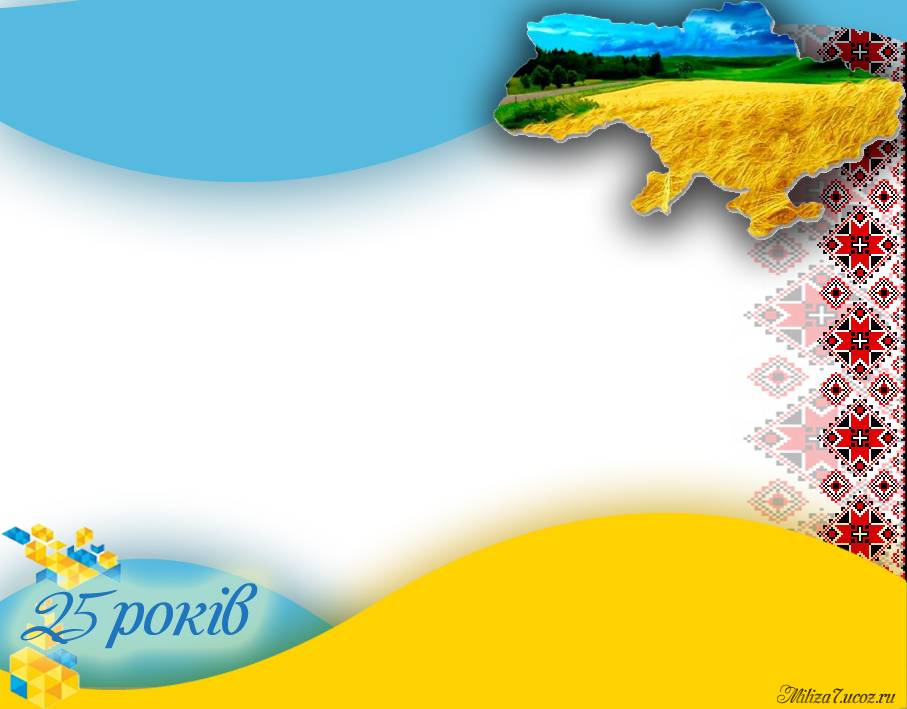 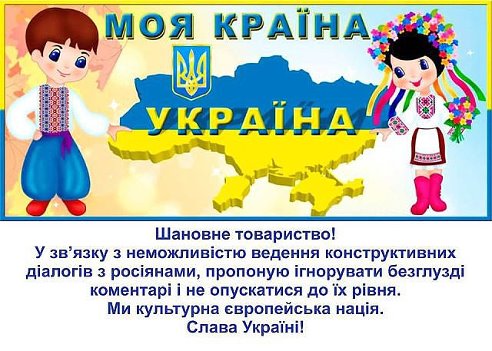 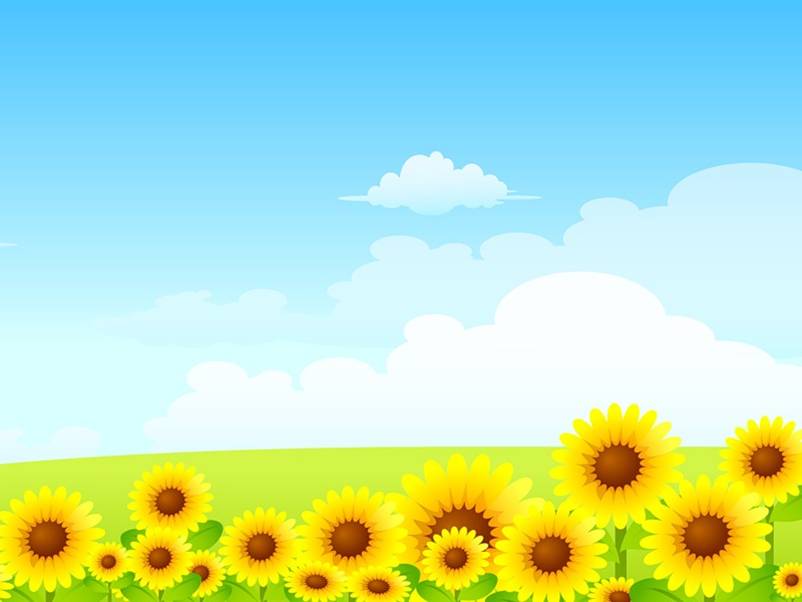 Ми пишаємося вами, 
воїни-визволителі!
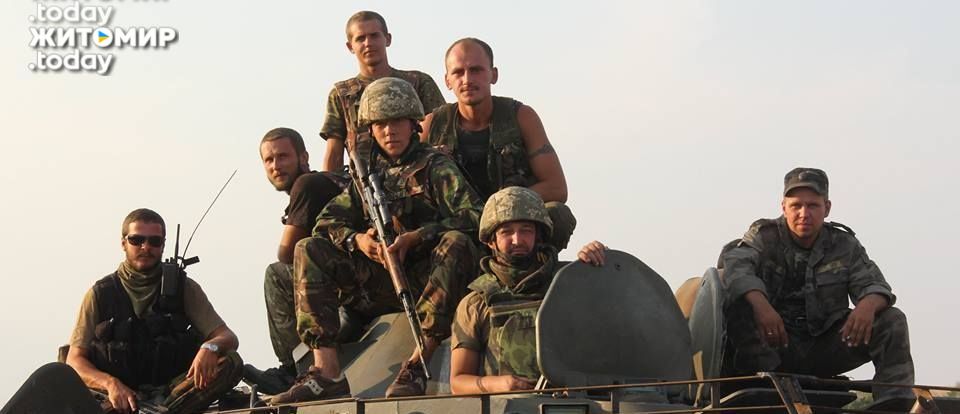 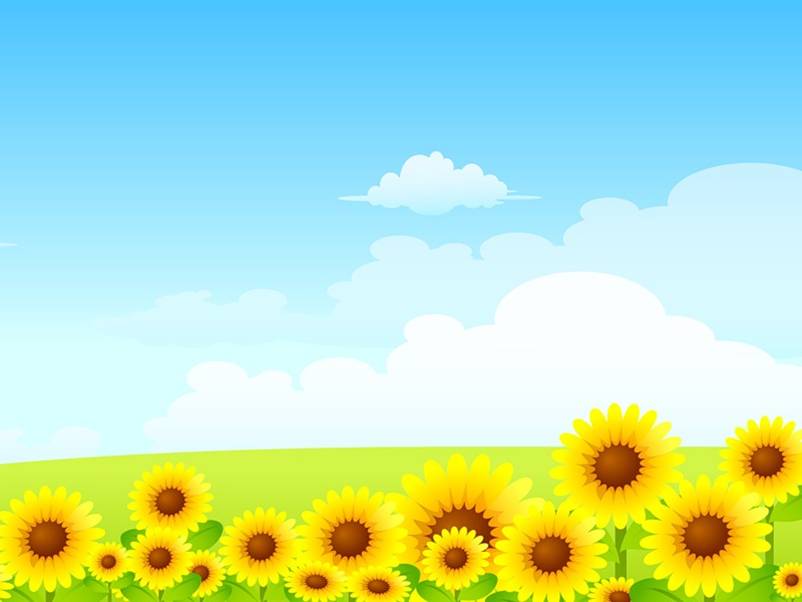 I тур
Мужні солдати, які обороняють свою Батьківщину та свій народ.
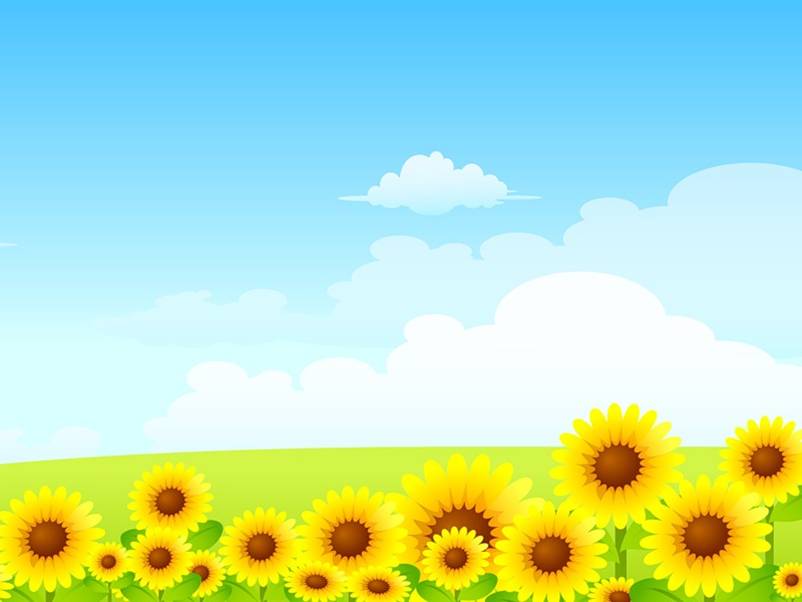 I тур
Мужні солдати, які обороняють свою Батьківщину та свій народ.
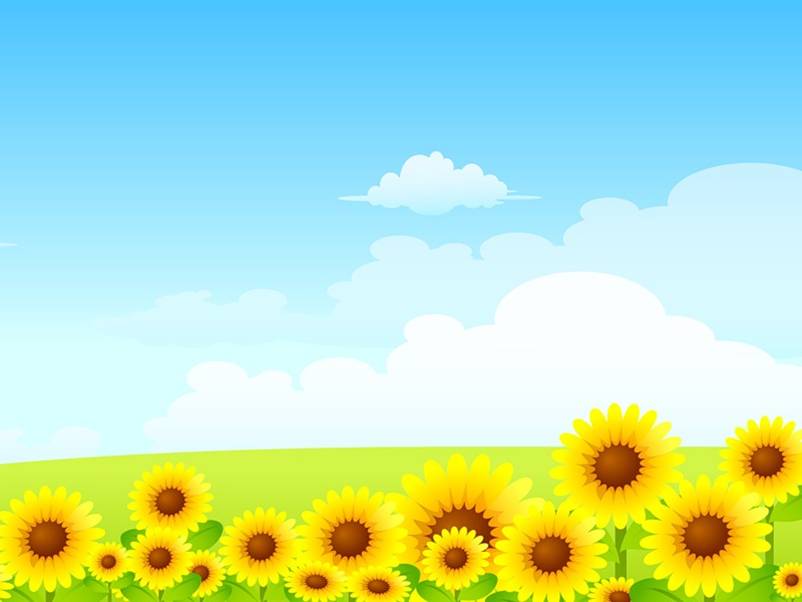 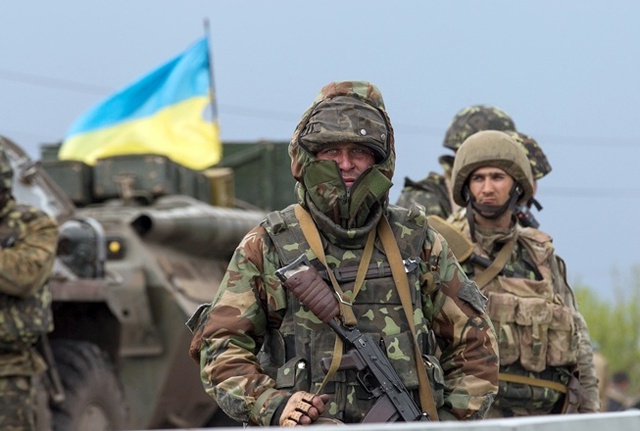 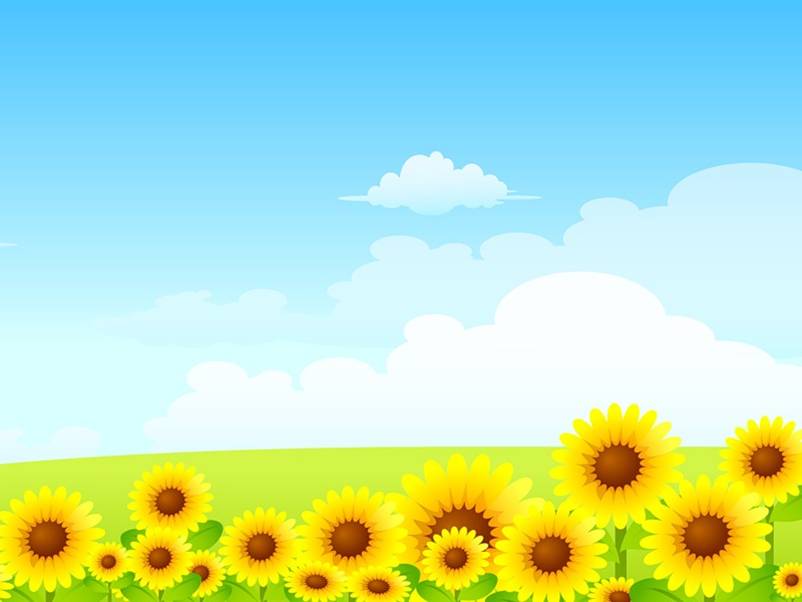 II тур
Солдати, 
які приймають участь у боях.
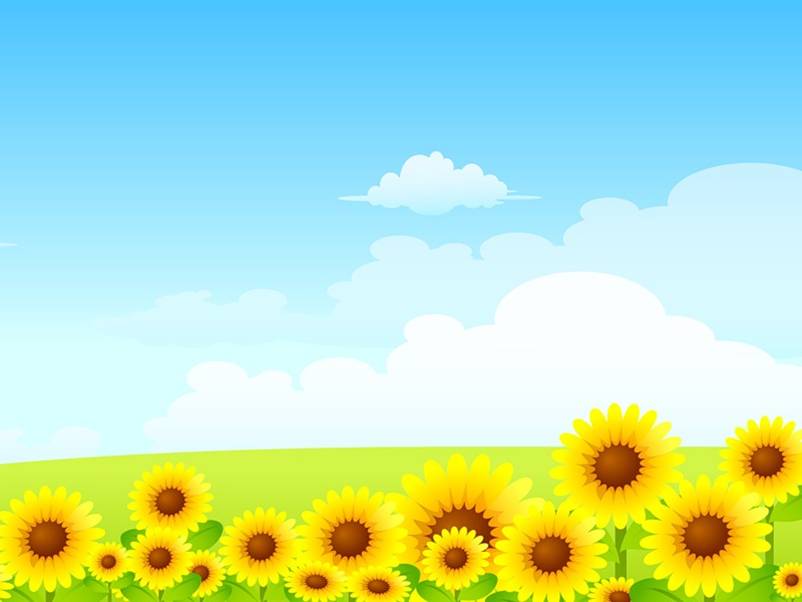 II тур
Солдати, 
які приймають участь у боях.
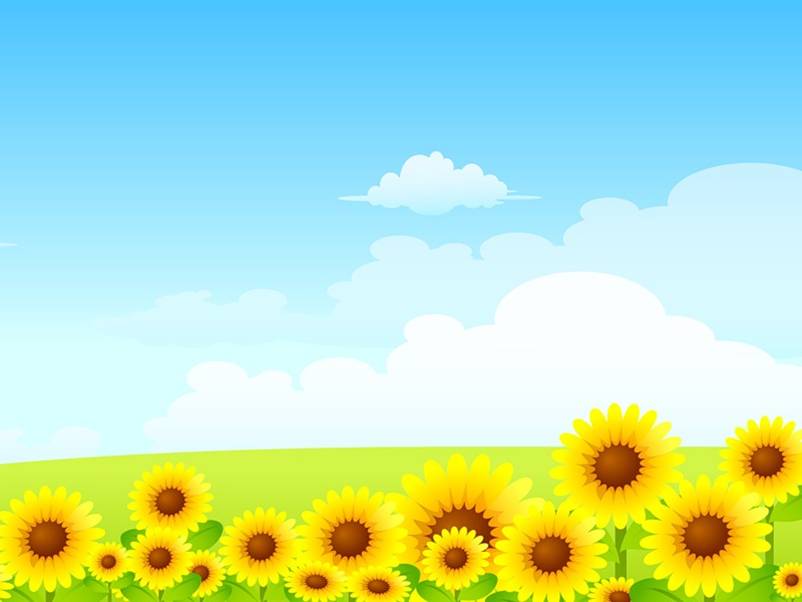 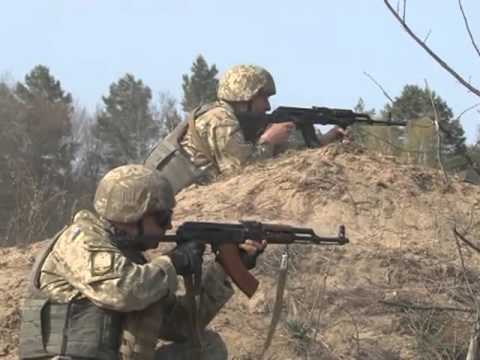 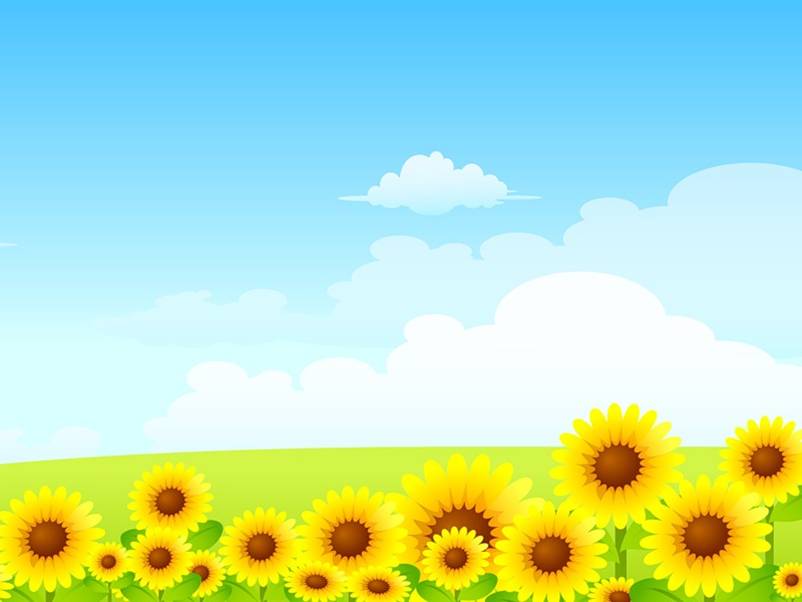 III тур
Солдати, які перемагають у боях, 
захищаючи свій край від ворога.
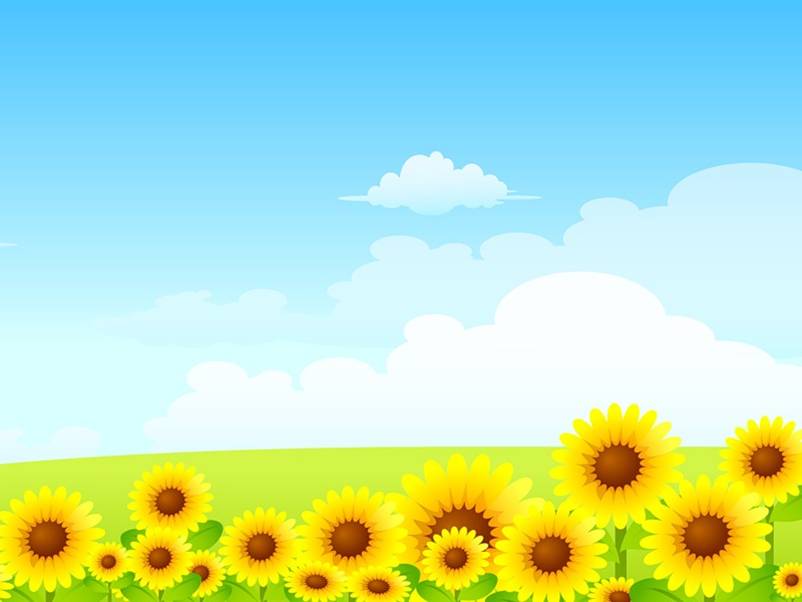 III тур
Солдати, які перемагають у боях, 
захищаючи свій край від ворога.
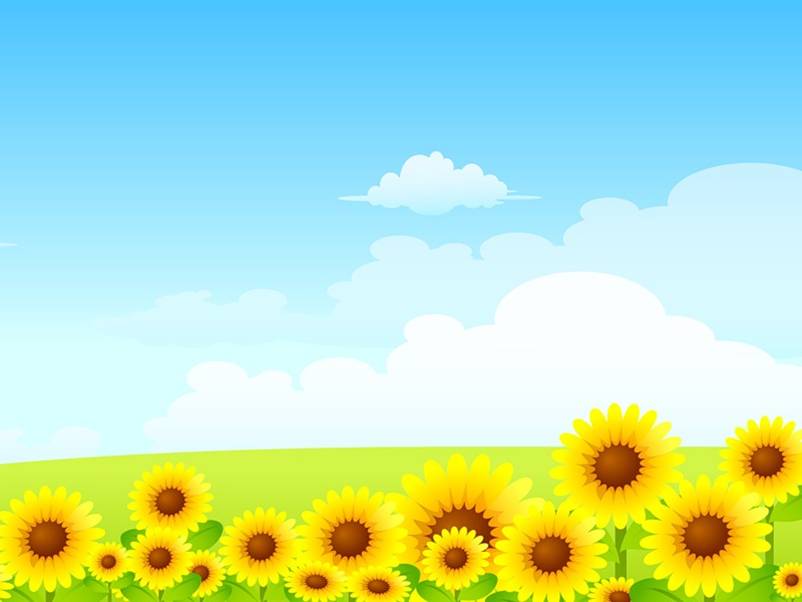 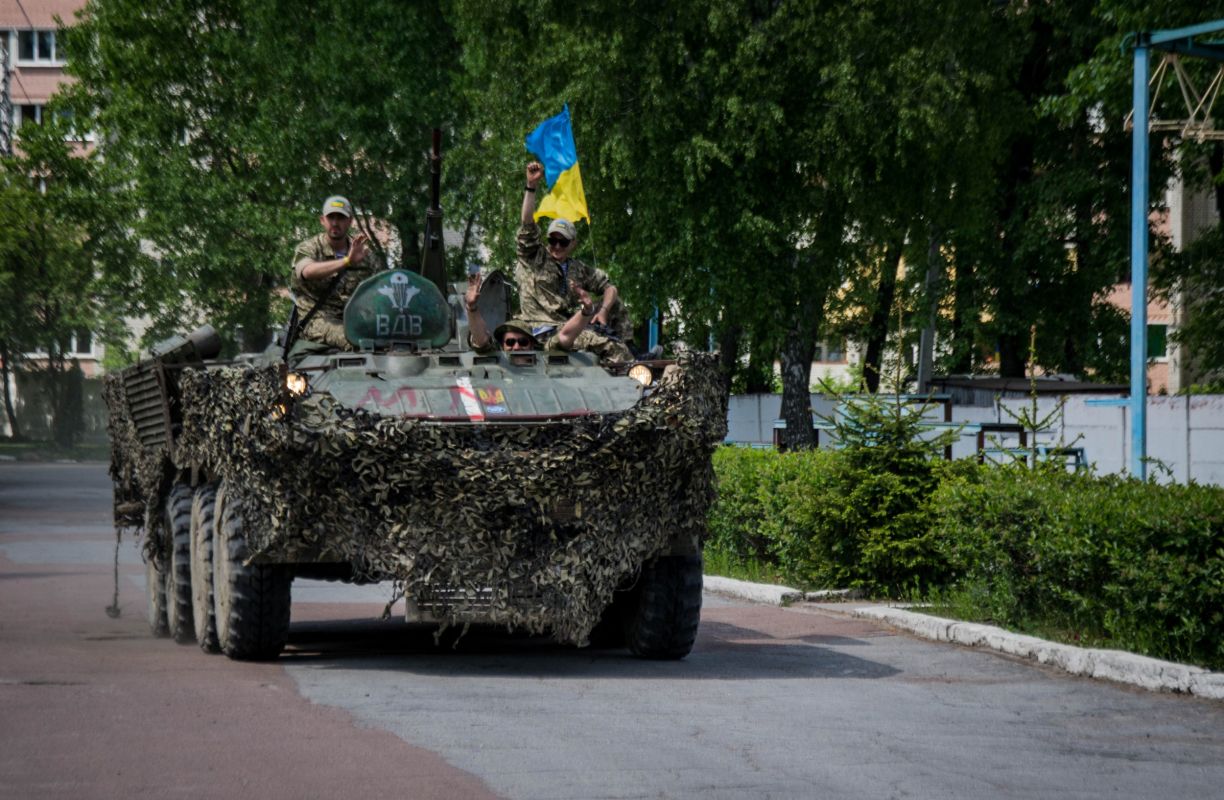 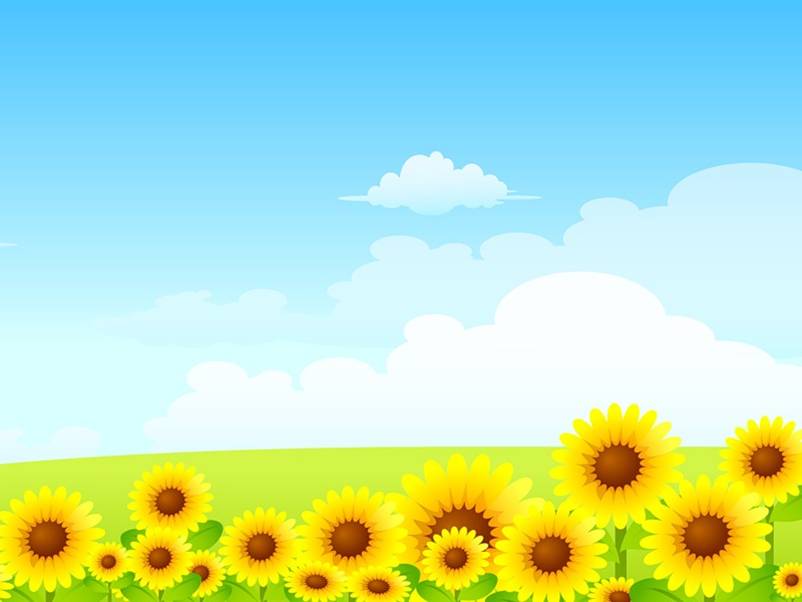 Фінальна гра
Герой-комбат “кіборгів”, 
який був у полоні, житомирянин.
9 букв
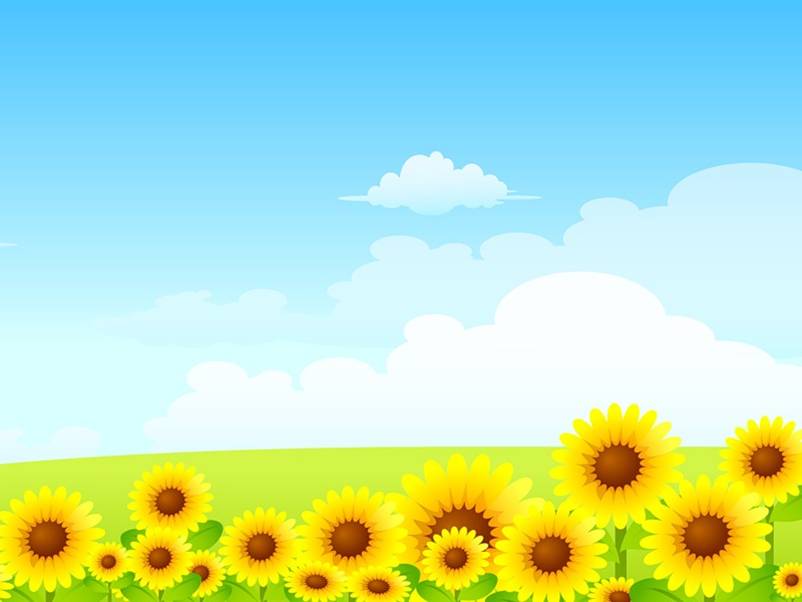 Фінальна гра
Герой-комбат “кіборгів”, 
який був у полоні, житомирянин.
9 букв
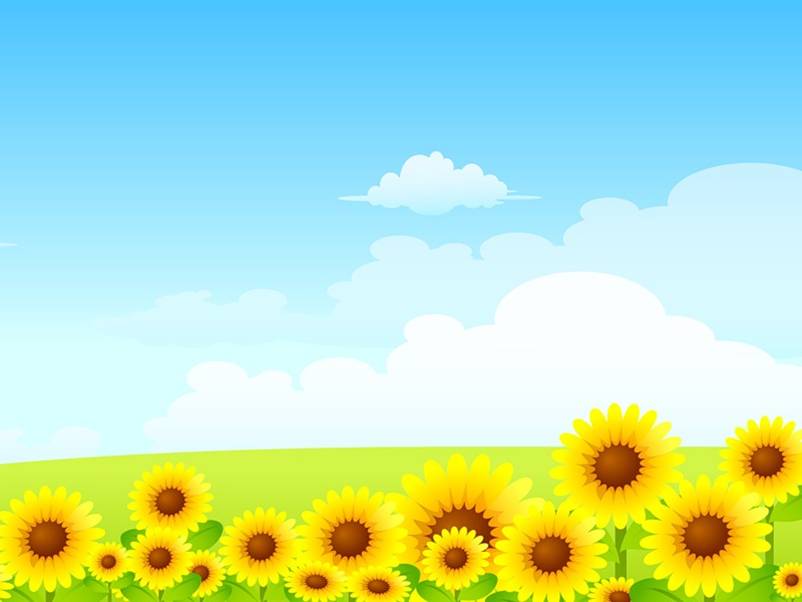 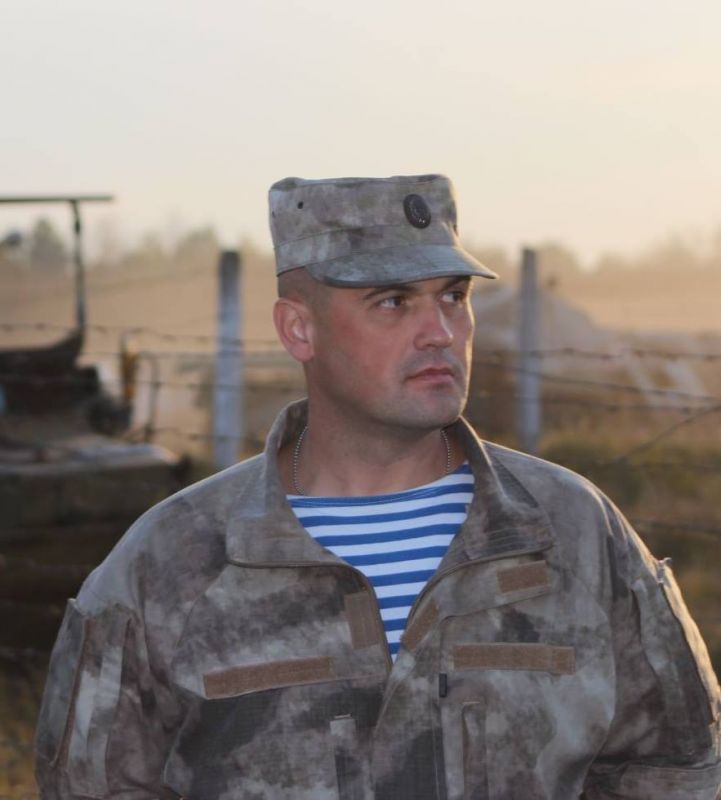 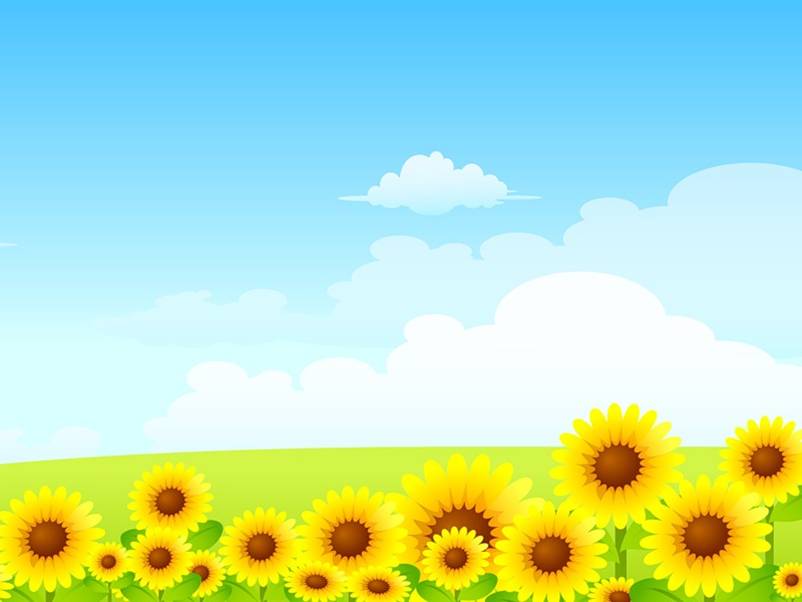 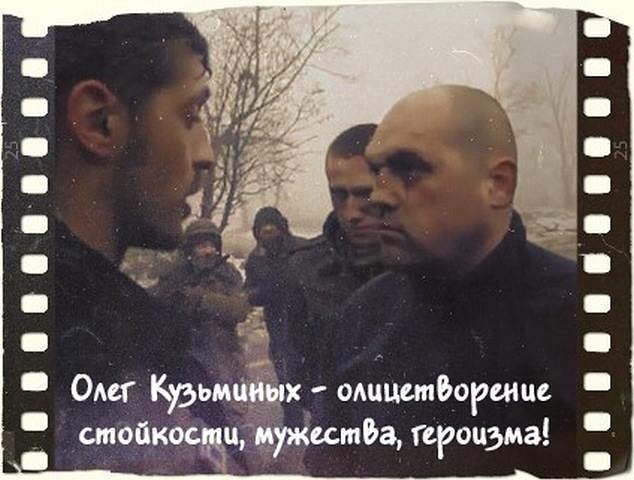 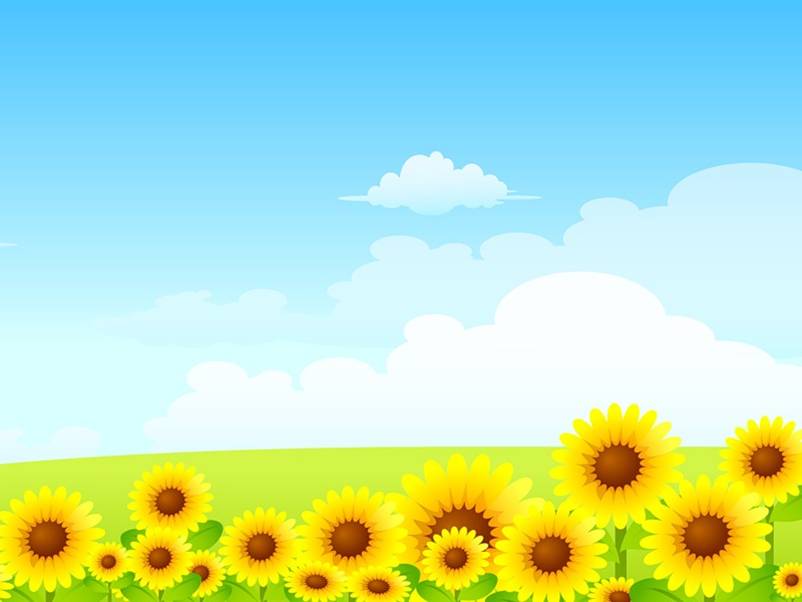 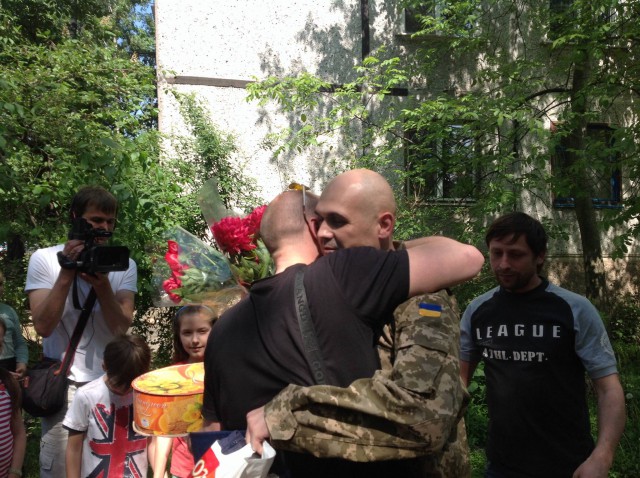 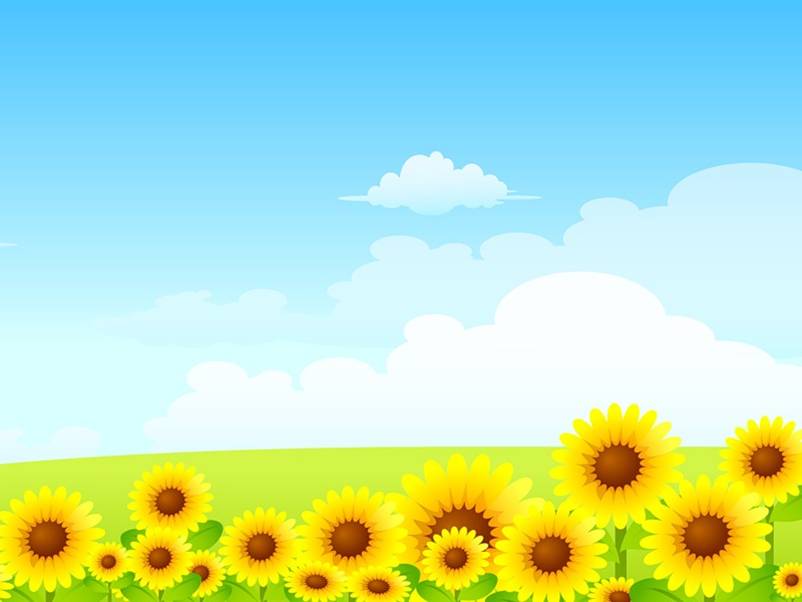 Гра з глядачами
Назва професії захисника Вітчизни
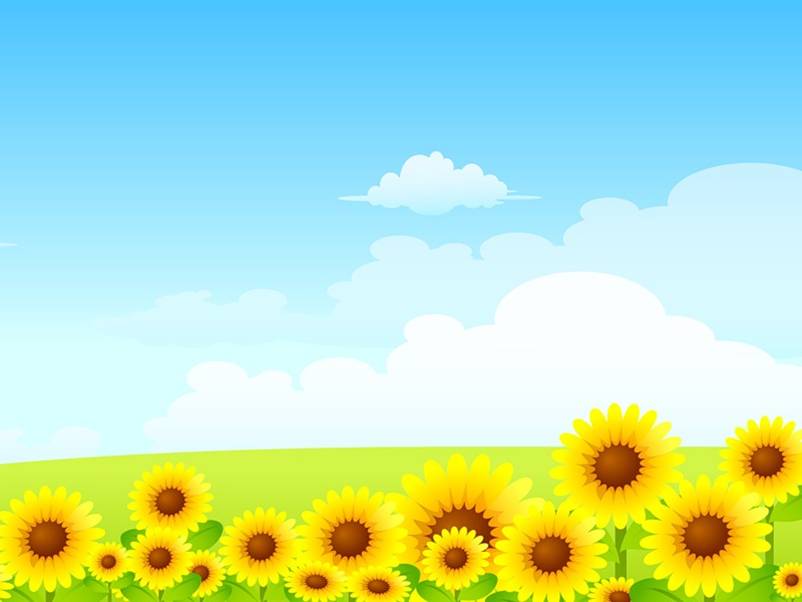 Гра з глядачами
Назва професії захисника Вітчизни
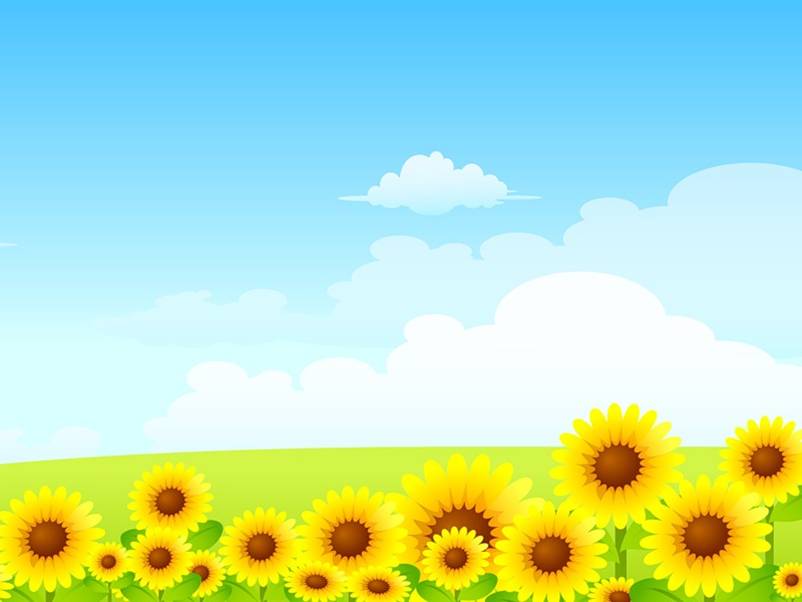 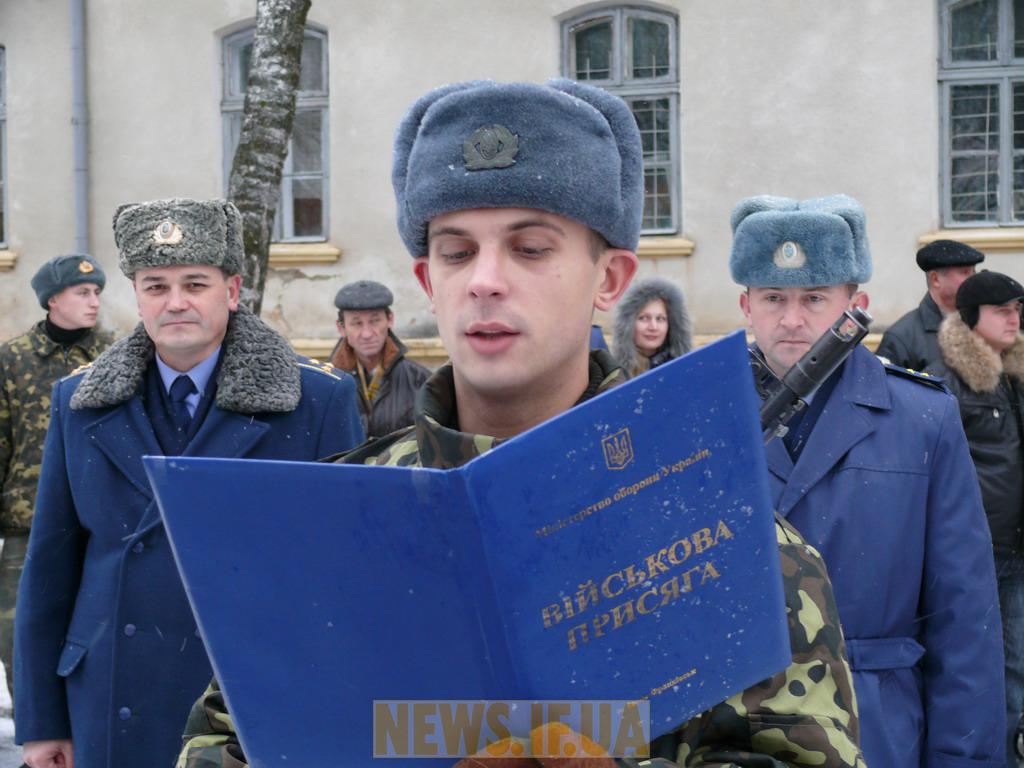 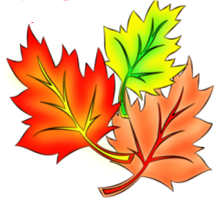 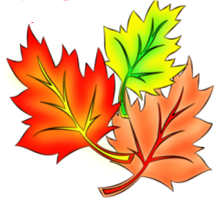 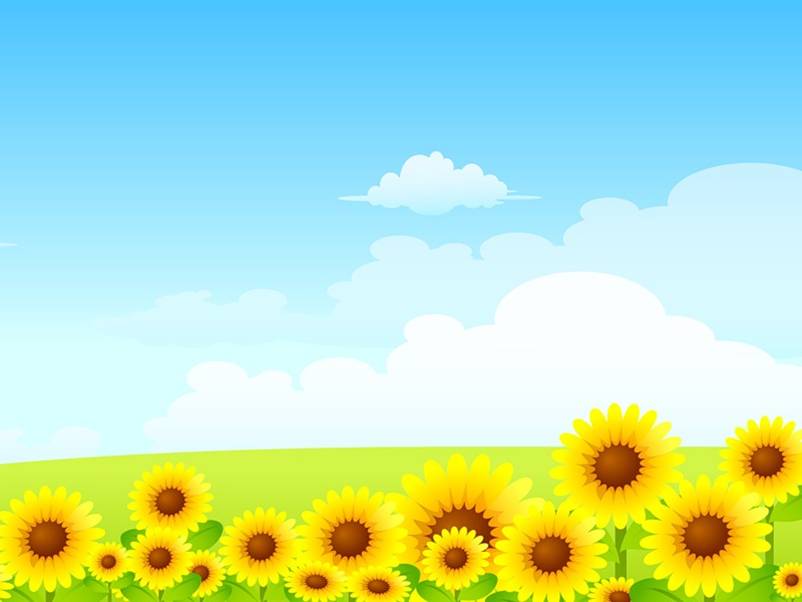 Супергра
Назвати місяць, у якому 
в Україні відзначають 
День захисника Вітчизни.
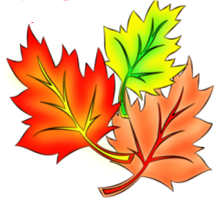 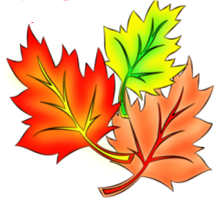 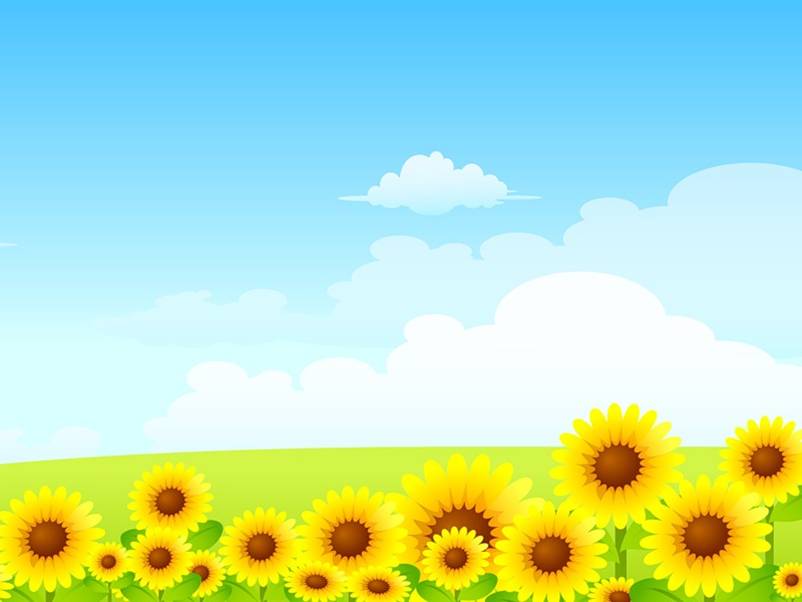 Супергра
Назвати місяць, у якому 
в Україні відзначають 
День захисника Вітчизни?
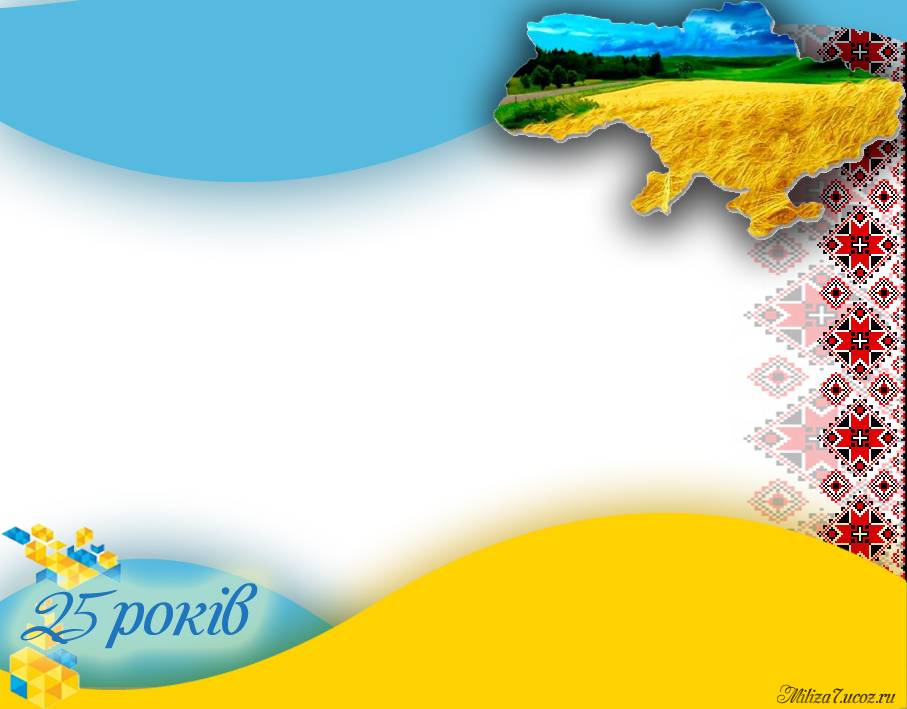 Вітаємо переможців та учасників гри!
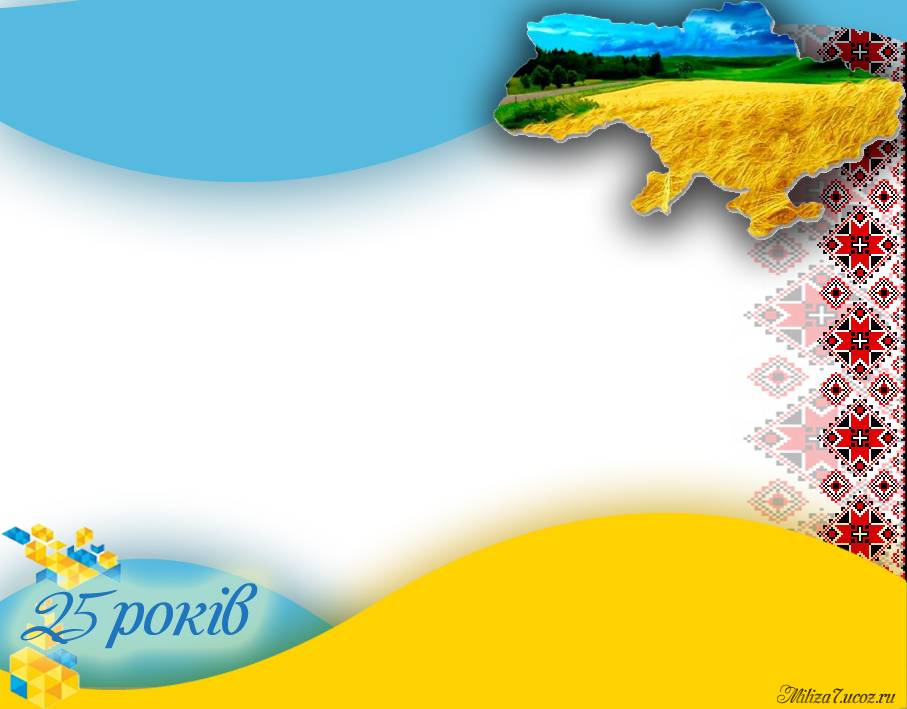 В презентації використано фото з інтернету.

Автор  презентації  Седель Т.В.